TIẾT 3: THỰC HÀNH
I. Cách đo độ dài
Ước lượng _________  cần đo.
Chọn thước có ______ và _______ thích hợp.
Đặt thước _________ độ dài cần đo sao cho một đầu của vật _______________  vạch số 0 của thước.
Đặt mắt nhìn theo hướng __________ với cạnh thước ở đầu kia của vật.
Đọc và ghi kết quả đo theo vạch chia ________với đầu kia của vật.
độ dài
GHĐ
ĐCNN
dọc theo
ngang bằng với
vuông góc
gần nhất
II. Cách đo thể tích chất lỏng
Ước lượng _________  cần đo.
Chọn bình chia độ có ______ và _______ thích hợp.
Đặt bình chia độ ___________ .
Đặt mắt nhìn  _______ với độ cao mực chất lỏng trong bình.
Đọc và ghi kết quả đo theo vạch chia _________với mực chất lỏng.
thể tích
GHĐ
ĐCNN
thẳng đứng
ngang
gần nhất
III. Cách đo thể tích vật rắn không thấm nước
1. Dùng bình chia độ
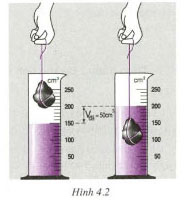 - Đo thể tích nước ban đầu có trong bình chia độ (V1 ). 
- Thả hòn đá vào bình chia độ, đo thể tích nước dâng lên trong bình (V2 ). 
- Thể tích hòn đá : V = V2 –V1
2. Dùng bình tràn
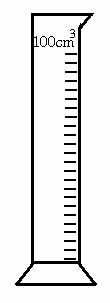 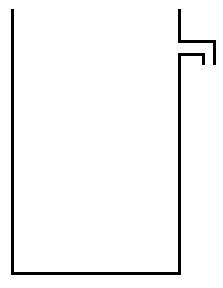 Xem tiếp thí nghiệm
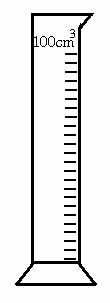 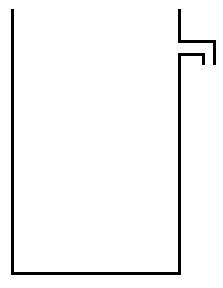 Thể tích của vật
KẾT LUẬN
Thể tích của vật rắn bất kì không thấm nước có thể đo được bằng cách:
__________ vật đó vào chất lỏng đựng trong bình chia độ. Thể tích của phần chất lỏng __________ bằng thể tích của vật.
Khi vật rắn không bỏ lọt bình chia độ thì ___ vật đó vào trong bình tràn. Thể tích của phần chất lỏng _______ bằng thể tích của vật.
Thả chìm
dâng lên
thả
tràn ra